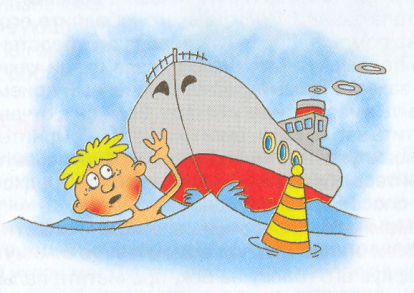 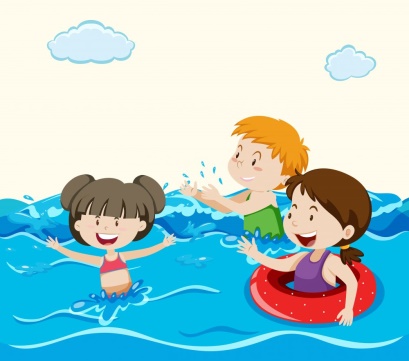 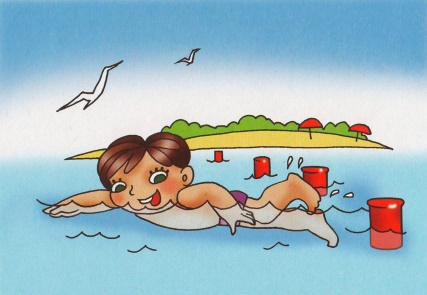 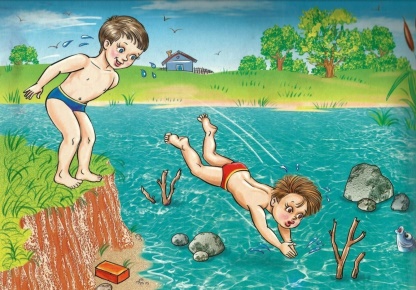 Правила безопасности 
на воде 
для детей в период 
летних каникул
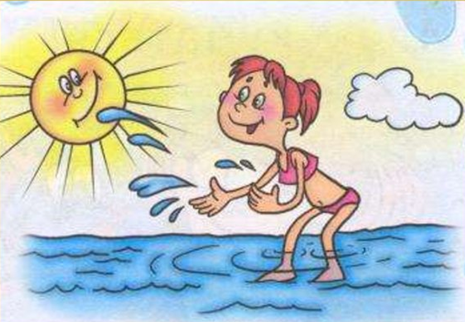 Не входи в воду разгорячённым, немного отдохни, сделай разминку.
 Входить в воду нужно медленно и осторожно. Сначала зайди по пояс, затем быстро окунись с головой .
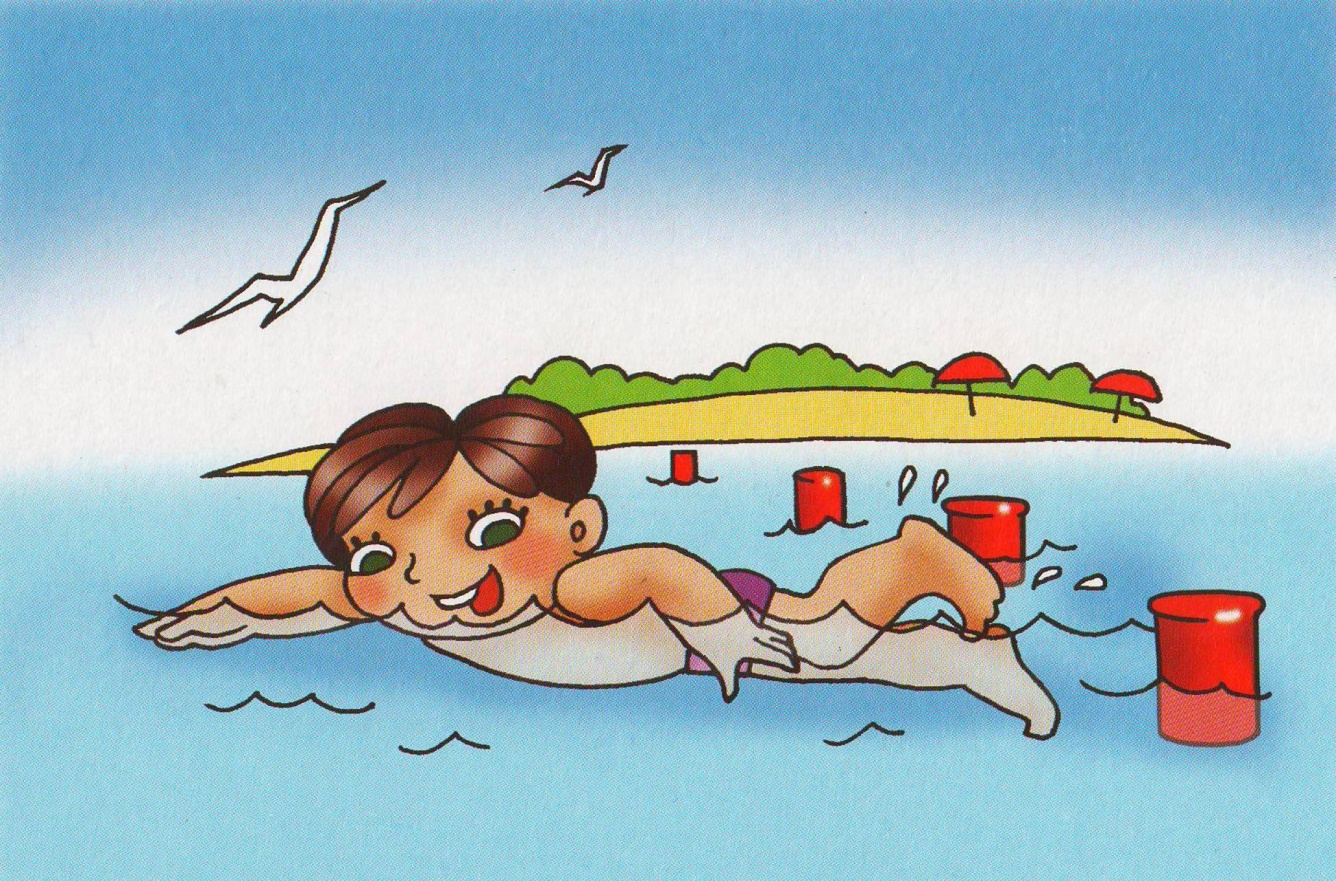 Нельзя отплывать далеко от берега и заплывать за предупредительные знаки (буйки, разметку).
Не стоит находиться в воде более 15-20 минут. Длительное пребывание в воде приводит к переохлаждению организма.
В воде нужно двигаться, плавать, а не стоять на месте.
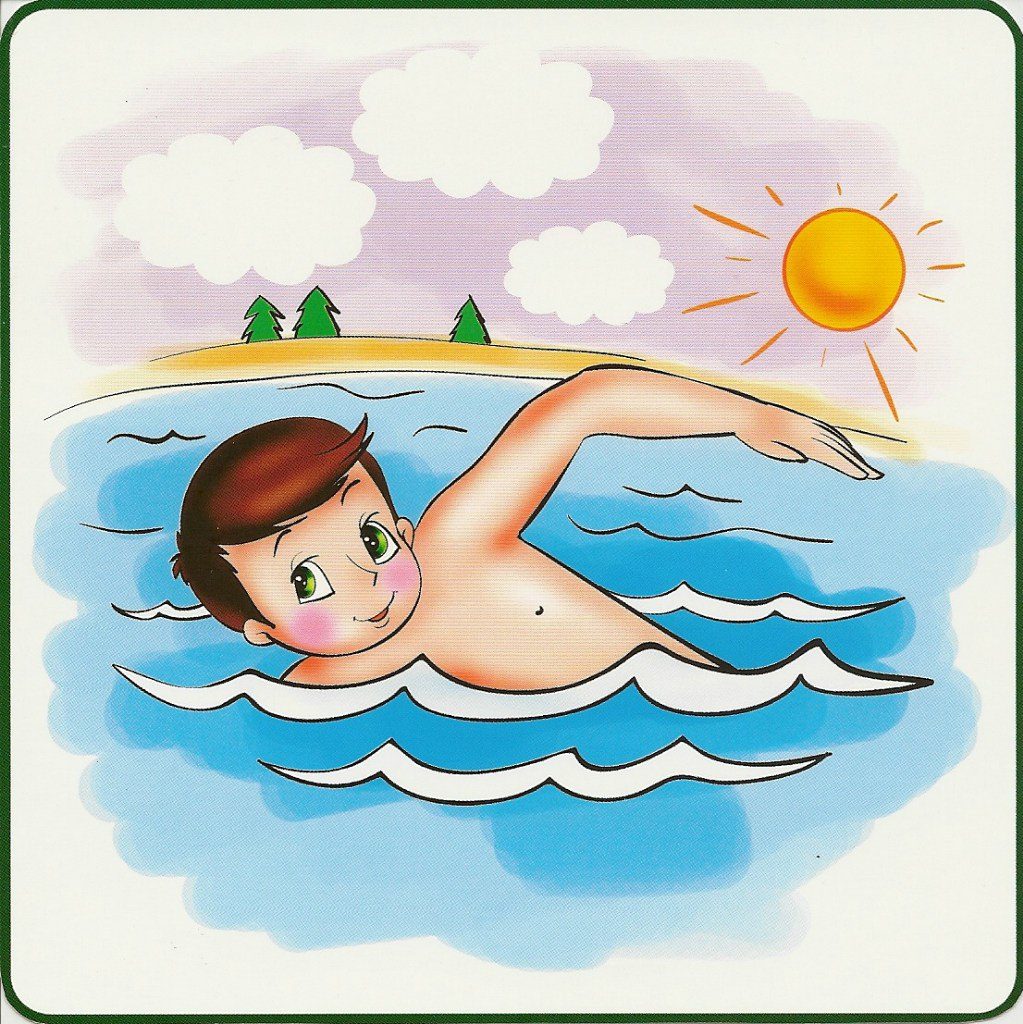 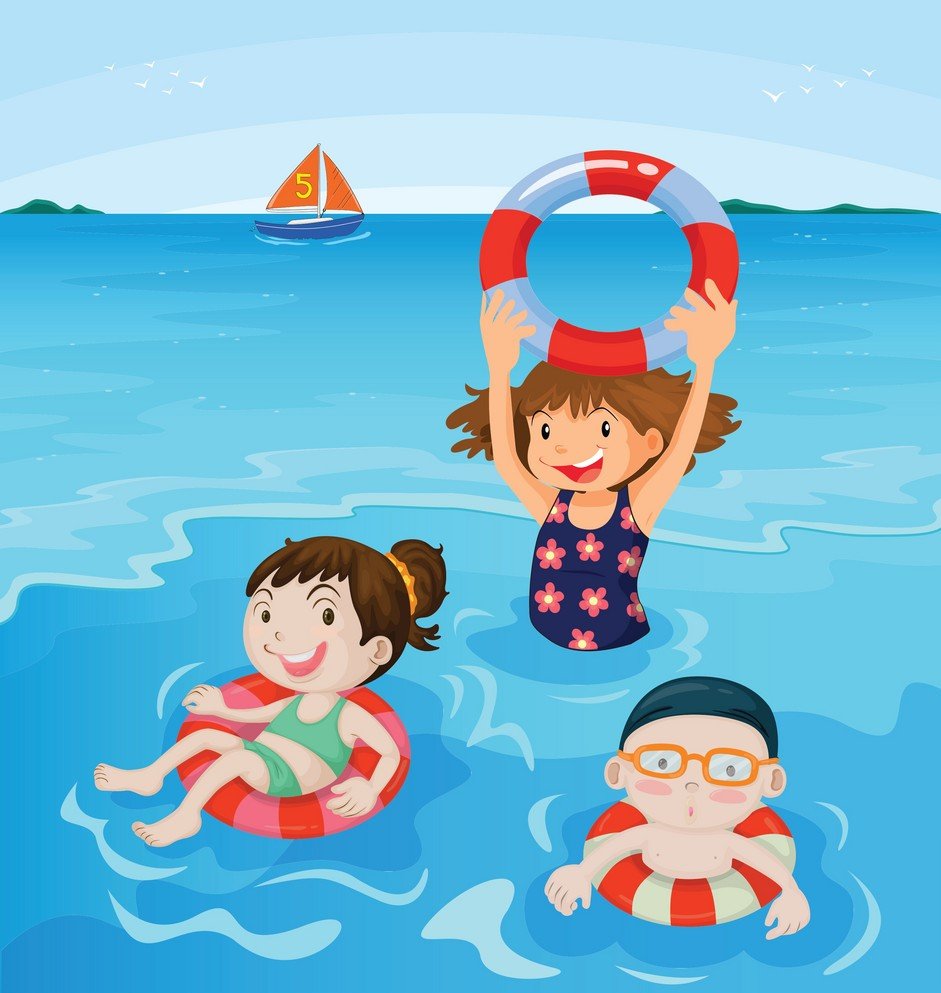 Если не умеешь плавать или плаваешь плохо, не заходи в воду выше пояса. 
Купайся недалеко от берега, пользуйся надувным кругом или нарукавниками.
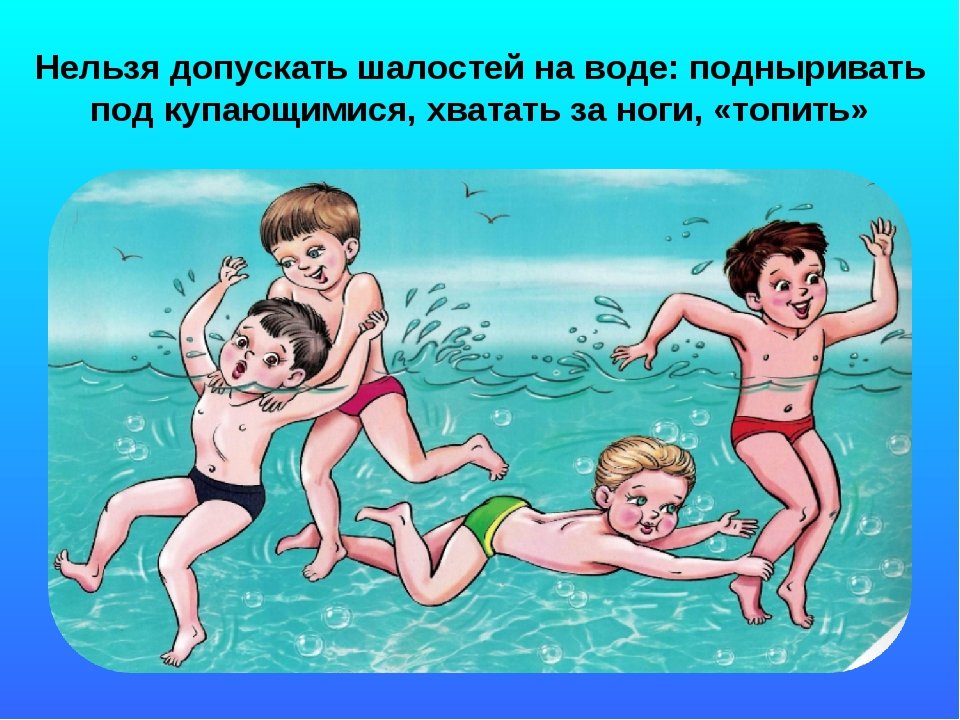 Нельзя допускать шалостей в воде, подныривать под купающихся, хватать за ноги, «топить» в шутку.
Никогда не подавай ложных сигналов о помощи.
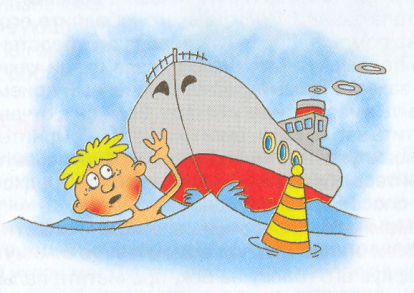 Избегай мест с движущимися лодками, водными скутерами и другими судами, не приближайся к ним.
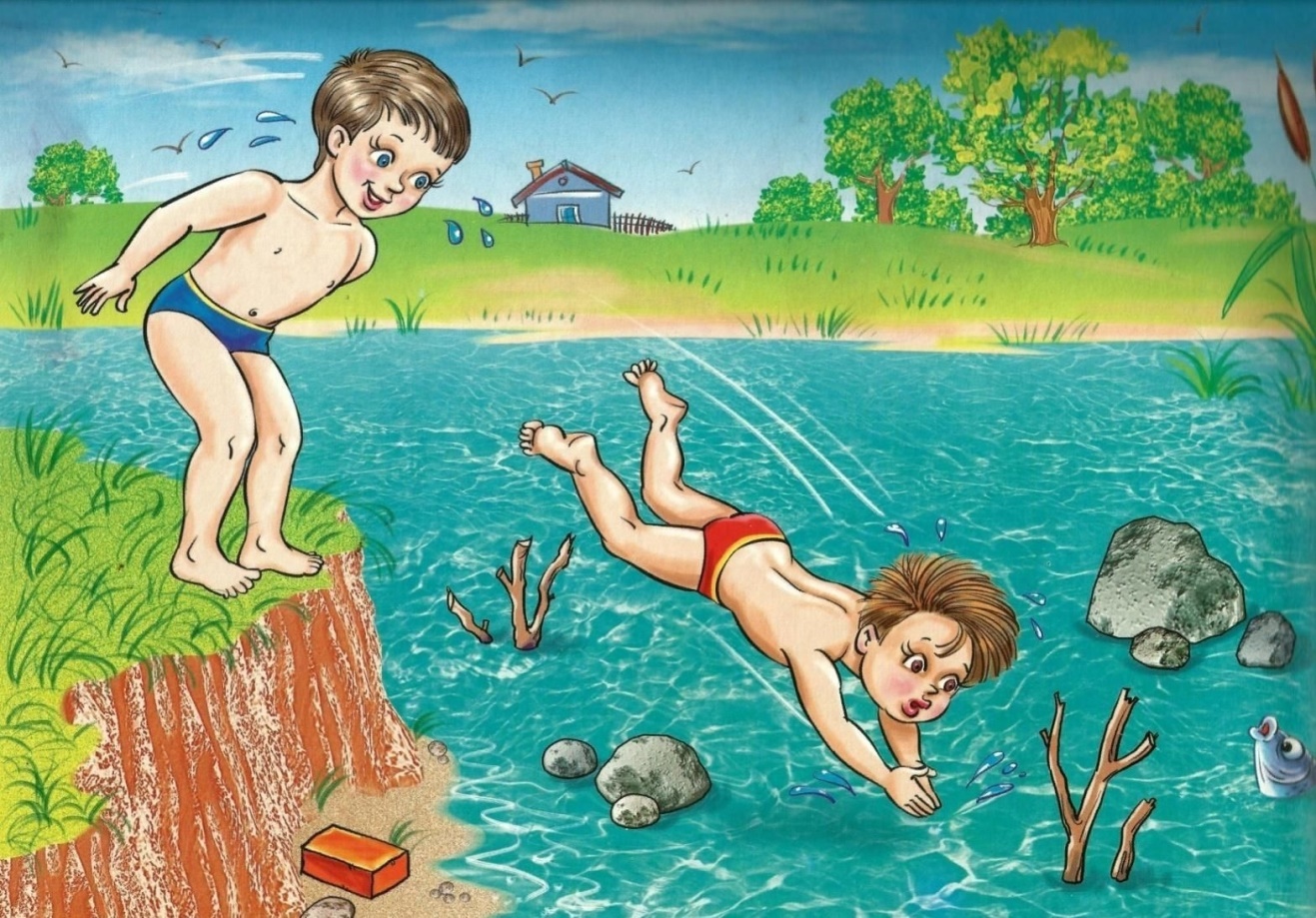 Купайся только в хорошо знакомых или специально отведённых для купания местах. В незнакомых местах нельзя нырять, чтобы не пораниться о предметы на дне. Там могут быть камни, коряги, металлические прутья и другие опасные объекты.
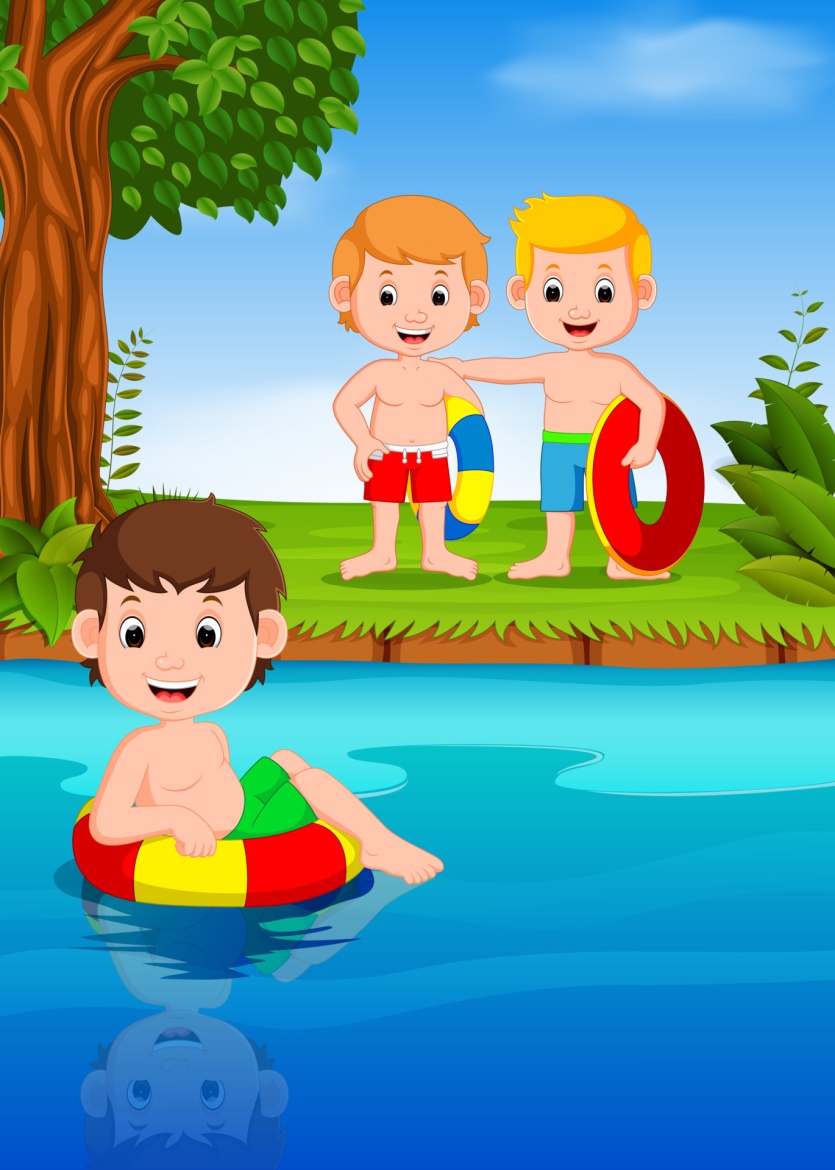 Купаться следует при температуре воздуха выше +25 градусов и при температуре воды не ниже +18 градусов в ясную безветренную погоду.
Чтобы не обгореть на солнце, посещать пляж нужно утром с 8 до 10 часов и вечером с 17 часов до 19 часов. Запрещено купаться в тёмное время суток.
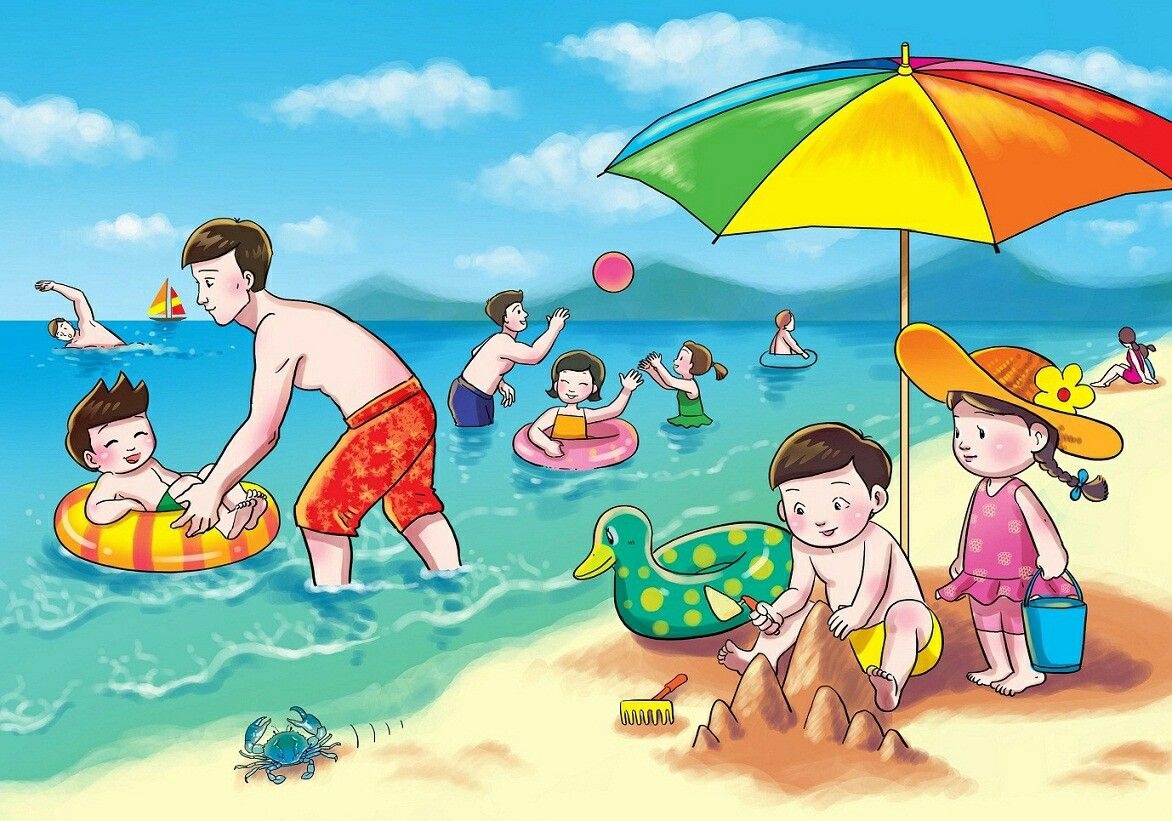 Ребёнок должен находиться вблизи водоёма только в сопровождении взрослых.
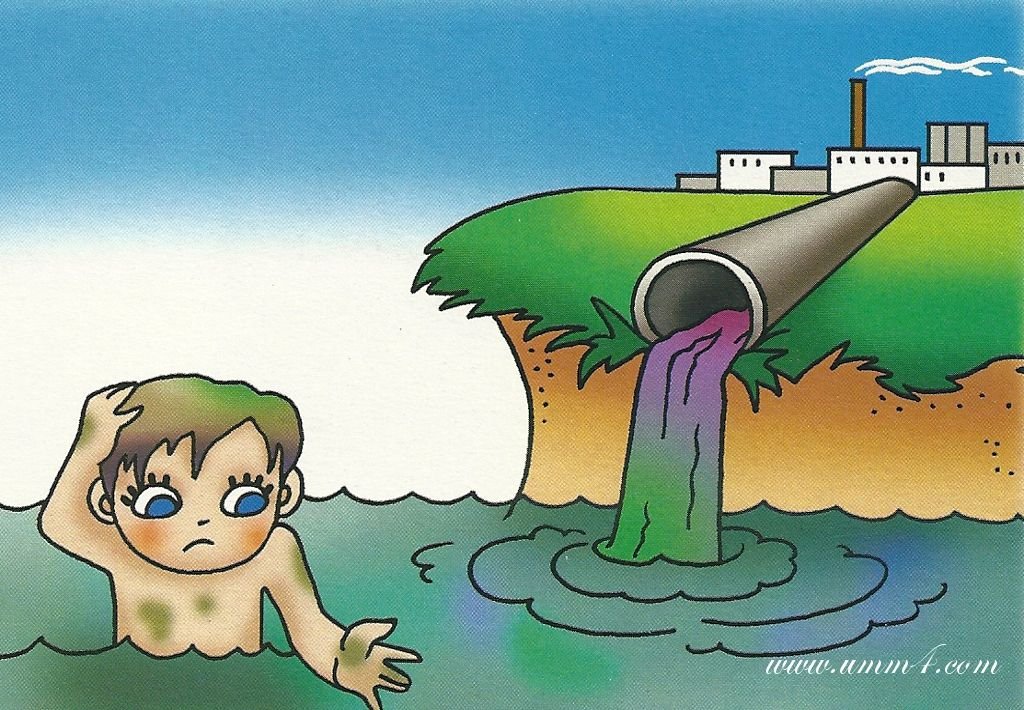 Нельзя купаться в загрязнённых водоёмах. В воде  могут находиться болезнетворные бактерии. 
Опасно купаться в заболоченных местах, а также там, где есть водоросли и тина.
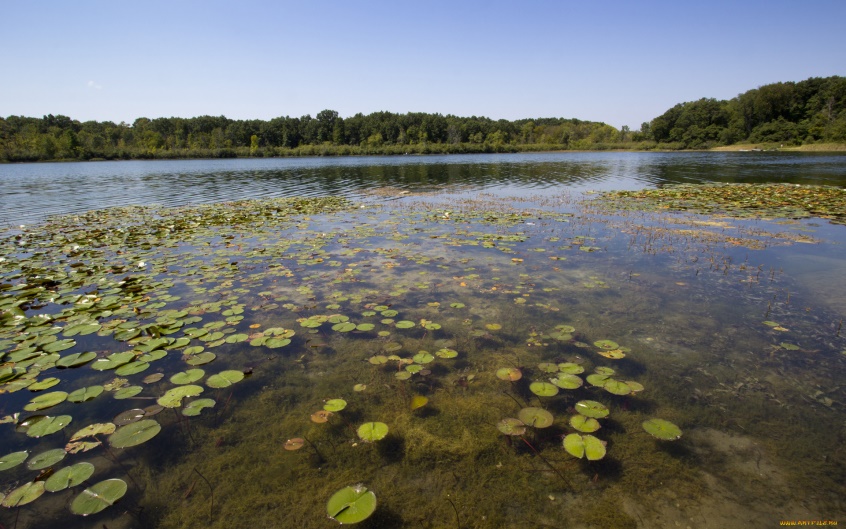 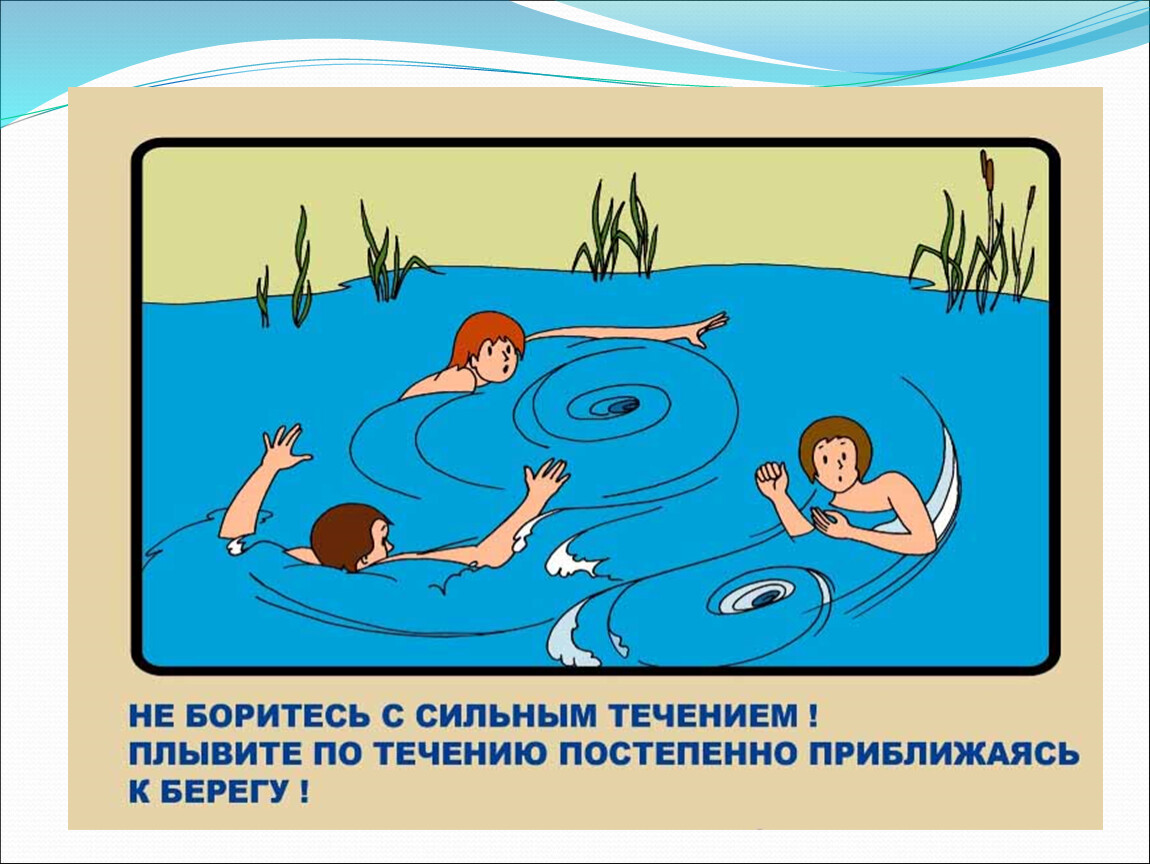 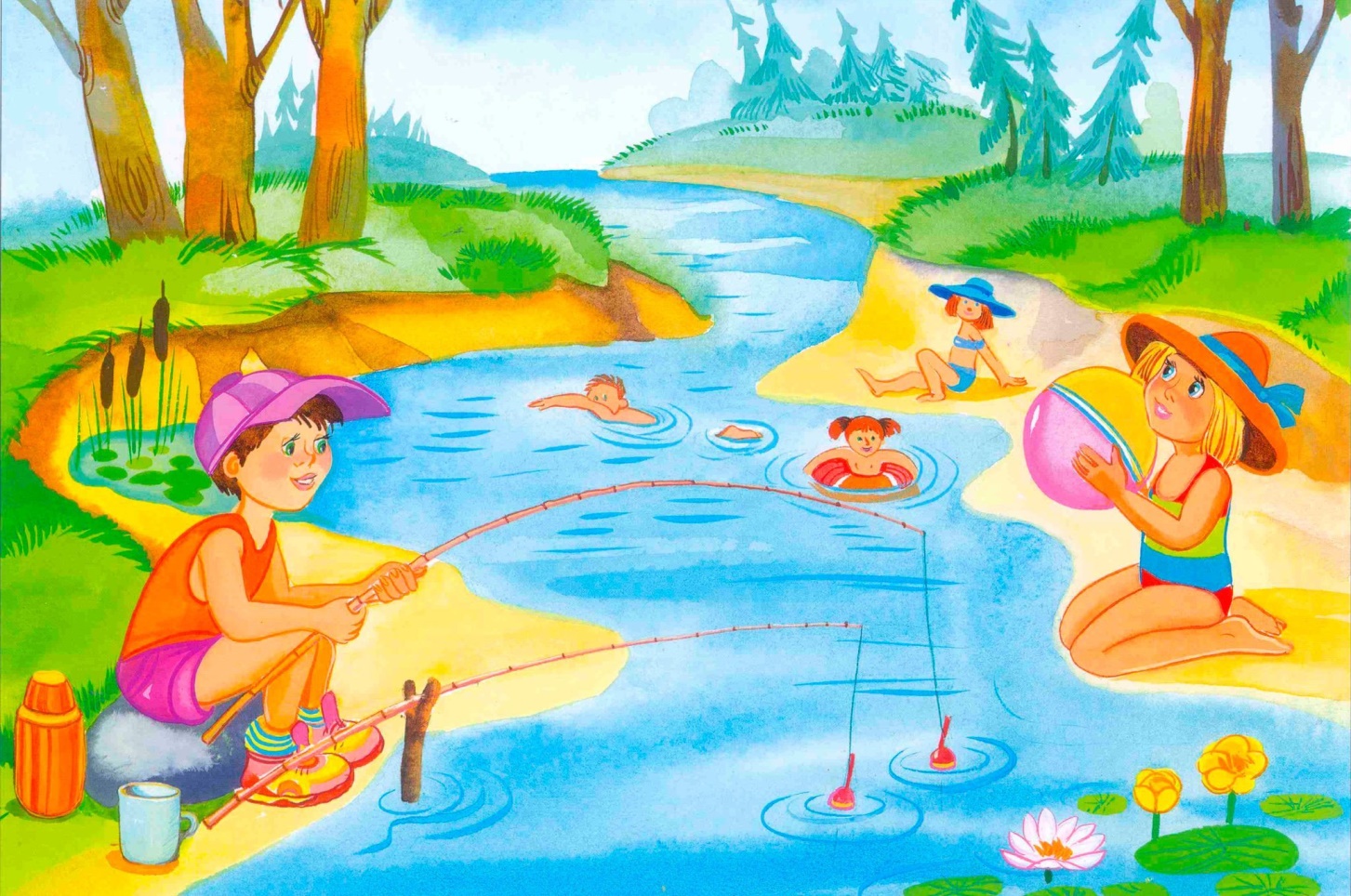 Соблюдайте правила безопасности на воде, - и ваш отдых принесёт только положительные эмоции !
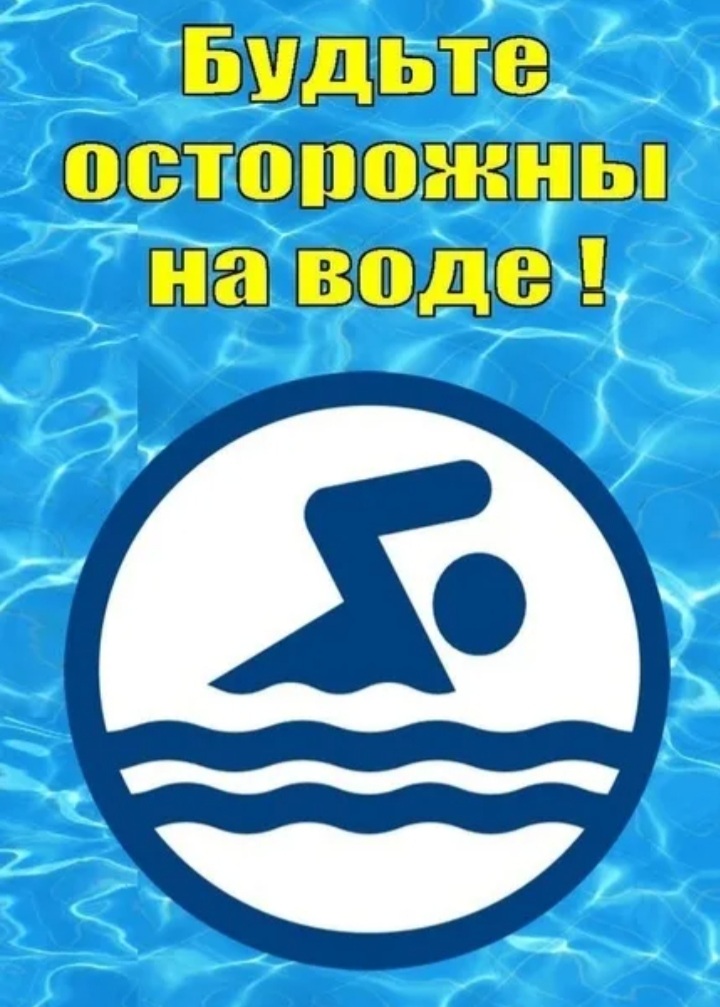 СПАСИБОЗА ВНИМАНИЕ!